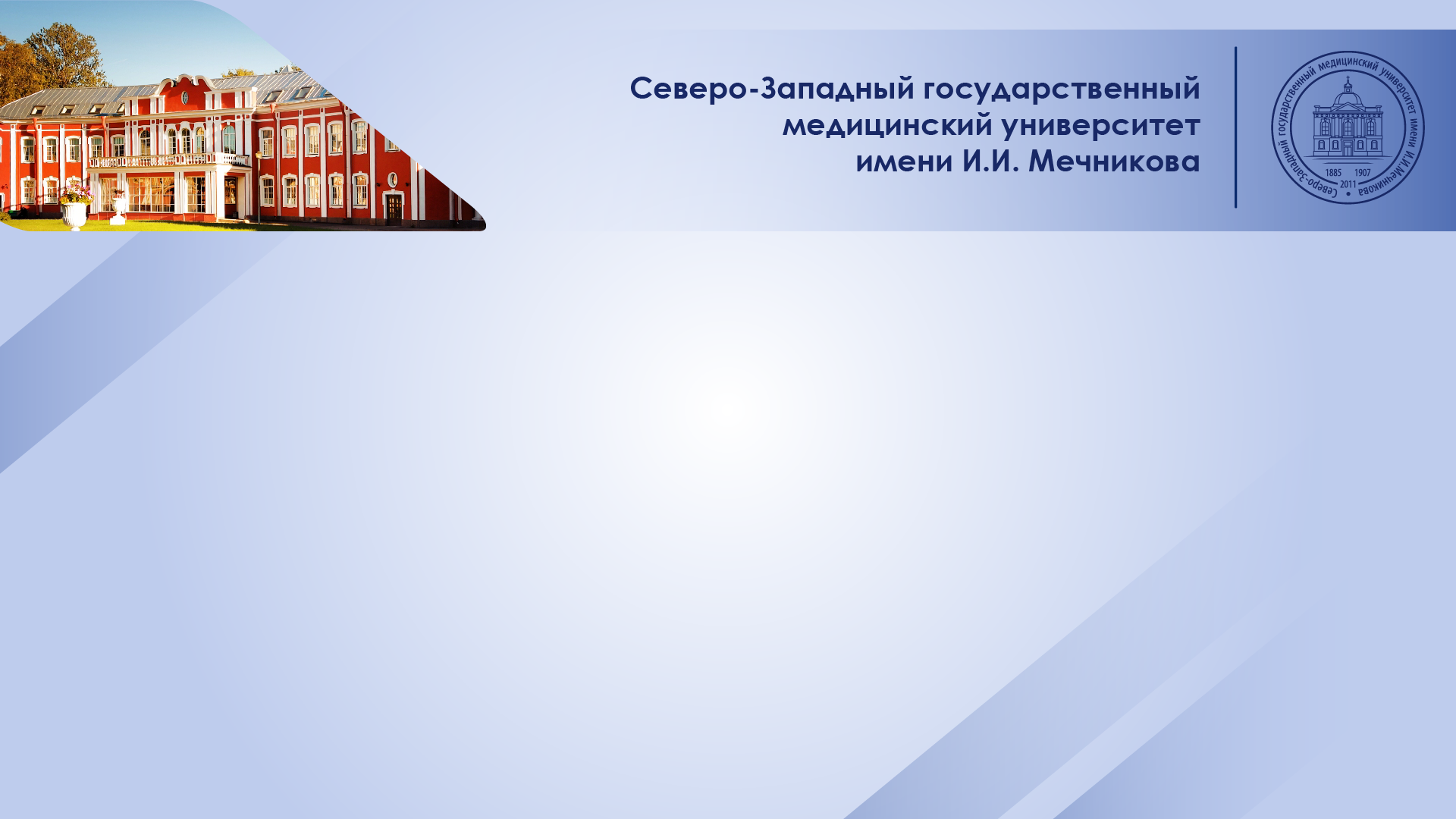 Обучение по программам  ординатуры в 
2023/2024 уч. гг.
01 сентября 2023 г.
Заведующий отделом ординатурыд.м.н., доцент Остапенко Вероника Михайловна
 Адрес отдела ординатуры: Пискаревский пр., 47 пав. 2/4
Приемные часы: Вторник, четверг, пятница - с 9:00 до 17:30 
(перерыв 13.00-14.00)
 
Отдел ординатуры на сайте Университета: https://szgmu.ru/rus/s/152/  Телефон: +7 (812) 543-00-34
01 сентября 2023 г.
Факультеты и институты Университета:
Лечебный факультет;
Медико-профилактический факультет;
Медико-биологический факультет;
Педиатрический факультет;
Институт стоматологии;
Терапевтический факультет;
Хирургический факультет;
Факультет института сердца и сосудов;
Институт остеопатии и интегративной медицины
Обучение по программам ординатуры проводится на: 
62 кафедрах Университета по
76 специальностям.
Все программы ординатуры, реализуемые Университетом, имеют государственную аккредитацию.
01 сентября 2023 г.
Ординатура – уровень высшего образования – подготовки кадров высшей квалификации.

Обучение ведется по ФГОС 3+ на 67 специальностях.
И на 37 специальностях по ФГОС 3++.
01 сентября 2023 г.
Календарные учебные графики
Календарный график предусматривает начало практики (выход на клинические базы) 

с 19.09.2023 г. для ординаторов 1 года обучения
с 01.09.2023 г. для ординаторов 2 года обучения

Учебные планы, календарные графики, рабочие программы размещены на сайте Университета https://szgmu.ru/sveden/education/
01 сентября 2023 г.
Первичная специализированная аккредитация
Выпускники по программам ординатуры для получения права заниматься профессиональной деятельностью проходят.
Первичную специализированную 
аккредитацию
1 этап – тестирование;
2 этап - оценка практических навыков в симулированных условиях и решение ситуационных задач.
01 сентября 2023 г.
Практика
Обязательной частью подготовки в ординатуре по всем специальностям – практика:
Неотложная помощь;
Практика по получению навыков по специальности в симуляционных условиях;
Коммуникативные навыки.
Занятия проходят на базе ИМОТ (института медицинских образовательных технологий) в аккредитационно- симуляционном центре.
https://imot.szgmu.ru/index.php
01 сентября 2023 г.
ЭОИС
Обучение в контактной форме с использованием дистанционных технологий

	На Ваши номера телефонов и электронную почту, указанные при приеме на обучение в период с 01.09.2023 - 05.09.2023 будет сделана рассылка логинов и паролей для входа в личный кабинет системы дистанционного обучения Университета СДО Русский Moodle 3KL (https://sdo.szgmu.ru).
01 сентября 2023 г.
ЭОИС
Если у Вас возникли трудности с получением логина и пароля, просьба обратиться в отдел технической поддержки пользователей:
По электронной почте - its@szgmu.ru (в письме необходимо указать ФИО, кафедру, специальность, номер телефона);
Лично по адресу Пискаревский пр., 47, павильон 29; этаж 4; с 9:00 до 17:00 – понедельник- пятница) с собой необходимо иметь ПАСПОРТ.
 
Если у Вас есть логин и пароль, но возникли затруднения:
Удостовериться, что Вы пытается зайти на нужный сайт https://sdo.szgmu.ru/;
Проверить корректность ввода логина и пароля;
После проверки сайта и корректности ввода, при сохранении проблемы – обратитесь в отдел технической поддержки пользователей.

Если Вы не можете войти на нужный курс (раздел) кафедры – необходимо обратиться к ответственному за ординаторов на кафедре с просьбой о предоставлении доступа. 
Доступ к разделам предоставляется службой техподдержки по запросу от сотрудников кафедры.
01 сентября 2023 г.
Медицинские документы
В срок с 04.09.2023 - 15.09.2023 (включительно) необходимо предоставить медицинскую документацию для прохождения медицинского осмотра в поликлинику Университета 
 
Адрес: Пискарёвский пр., 47 пав. 26 (регистратура).
 
Часы работы поликлиники:  
понедельник-пятница  с 9:00-15:30.
01 сентября 2023 г.
Медицинские документы
Граждане Российской Федерации: 
копию сертификата о прививках и оригинал для сверки (при отсутствии сертификата о прививках – анализы крови на напряжённость иммунитета к кори, гепатиту В, дифтерии), копию сертификата о вакцинации COVID-19 (или QR-код);
медицинскую справку по форме 086/у не старше 6 месяцев (при отсутствии медицинской справки по форме 086/у – копию паспорта здоровья и оригинал для сверки);
копию талона о прохождении флюорографического обследования и оригинал для сверки;
для лиц женского пола – справку от гинеколога (в случае, если нет отметки в форме 086/у).
01 сентября 2023 г.
Медицинские документы
Иностранные граждане и лица без гражданства: 
копию документа, содержащего информацию о прививках и оригинал для сверки (при отсутствии сертификата о прививках – анализы крови на напряжённость иммунитета к кори, гепатиту В, дифтерии);
копию талона о прохождении флюорографического обследования на территории Российской Федерации и оригинал для сверки;
копию паспорта здоровья и оригинал для сверки, оформленного на территории Российской Федерации, в соответствии с приказом Министерства здравоохранения Российской Федерации от 28.01.2021г. №29н, дополнительно включающего в себя информацию о исследовании крови на гепатит В и С. Заключение должно быть подписано председателем медицинской комиссии (профпатологом) с указанием фамилии и инициалов и заверено печатью медицинской организации, проводившей медицинский осмотр;
копию сертификата об отсутствии ВИЧ-инфекции и оригинал для сверки.
01 сентября 2023 г.
С 01.09.2023 - 15.09.2023 (включительно) ординаторам, НЕ ПРЕДОСТАВИВШИМ в приемную комиссию фотографии, предоставить в отдел ординатуры 4 фотографии размером 3х4 см, для оформления удостоверения ординатора и зачетной книжки
Пискарёвский пр., 47, павильон 2/4 (кабинеты 3, 4, 6)

Часы приема: с 01.09.2023 - 15.09.2023 понедельник-пятница с 9:00 – 17:00 (перерыв с 13:00 – 14:00)
С 18.09.2023: вторник, четверг, пятница - с 9:00 - 17:30
(перерыв 13:00-14:00)
01 сентября 2023 г.
Постановка на учет в военно-учетном столе
В срок с 01.09.2023 - 14.09.2023 на адрес эл. почты: Svetlana.Terenteva@szgmu.ru необходимо прислать:
ФИО;
Телефон (личный номер);
Адрес фактического места жительства на период обучения в ординатуре;
Семейное положение: 
	4.1. Холостым/незамужним - ФИО мамы (либо другого ближайшего родственника), ее(его) дату рождения, номер телефона;
	4.2. Состоящим в браке – ФИО супруга(и), дату рождения;
	4.3. ФИО детей,  дату рождения.
01 сентября 2023 г.
Постановка на учет в военно-учетном столе
5. Прикрепить к письму файлы отсканированных или сфотографированных (можно на телефон) изображений следующих документов:
     5.1.  удостоверение гражданина, подлежащего призыву на военную службу (приписное) или военный билет (все страницы),
     5.2.  паспорт, только страницу с адресом постоянной регистрации,
     5.3.  свидетельство о регистрации по месту пребывания (временная регистрация) (при наличии),
     5.4.  удостоверение водителя (при наличии).
 
В случае отсутствия какого-либо документа, пишем, что «такого» документа не имею!
 
На высланное письмо сотрудник ВУС отвечает в течении 7-х рабочий дней. 
Если ответ не получен, необходимо связаться по телефону 8(812) 543-94-32, 8(812) 303-50-75 Терентьева Светлана Михайловна – сотрудником  ВУС по работе с ординаторами.
 
Личная явка по желанию!!! (СПб, Пискарёвский пр., 47, 25 корпус, 2 этаж, каб. Военно-учетный стол. 
Прием: ПН, ВТ, ЧТ с 14:00 до 17:00; ВТ, ПТ с 09:00 до 13:00).
01 сентября 2023 г.
Бесконтактная смарт-карта (БСК)
Оформление проездного
Бесконтактная смарт-карта (БСК)
База данных для изготовления именной БСК «Учащегося с фото»  будет загружена в систему метрополитена 15.09.2023 г.
 
С 15 сентября 2023 года 
Вы можете оформлять именной БСК
 
ИНСТРУКЦИЯ по приобретению именных проездных билетов «БСК Учащегося с фото» для ординаторов 1 года обучения: https://szgmu.ru/rus/s/890/ 
При возникновении проблем с оформлением именного БСК обращаться в ОДОС – 
33 пав., 1 этаж, 105 кабинет, Пупышева Елена Валентиновна.
01 сентября 2023 г.
Стипендия
Стипендия назначается всем обучающимся бюджетной форумы обучения в первом полугодии, затем в зависимости от результатов промежуточной аттестации.
В срок с 01.09.2023 – 08.09.2023 (включительно) ординаторам первого года обучения, поступившим за счет средств бюджета, все выплаты от Университета зачисляются на счета, открытые в банке «Санкт-Петербург» (БСПБ), национальной платежной системы «МИР».
Для это Вам необходимо предоставить реквизиты:
1) лично по адресу:
Пискаревский, 47, павильон 30, кабинет15, стипендиальный Отдел. Часы работы: с 9:00 до 17:30
2) или на электронную почту бухгалтеру: Потапова Яна Альбертовна Yana.Potapova@szgmu.ru    
В письме следует указать:
1. Ф.И.О.
2. Специальность
3. Банковские реквизиты Банка «Санкт-Петербург» карты национальной платежной системы "МИР"
(Наименование банка; БИК банка; Кор счет банка; Счет получателя)

Если счет не открыт в банке «Санкт-Петербург» (БСПБ), то необходимо лично предоставить в стипендиальный отдел Университета копию паспорта (1 страница, регистрация, 18-19 стр.).
01 сентября 2023 г.
Заведующий отделом: 
Остапенко Вероника Михайловна
Адрес отдела ординатуры: 
Пискаревский пр., 47 пав. 2/4
Приемные часы: 
Вторник, четверг, пятница - с 9:00 до 17:30 
(перерыв 13.00-14.00)
Телефон: +7 (812) 543-00-34
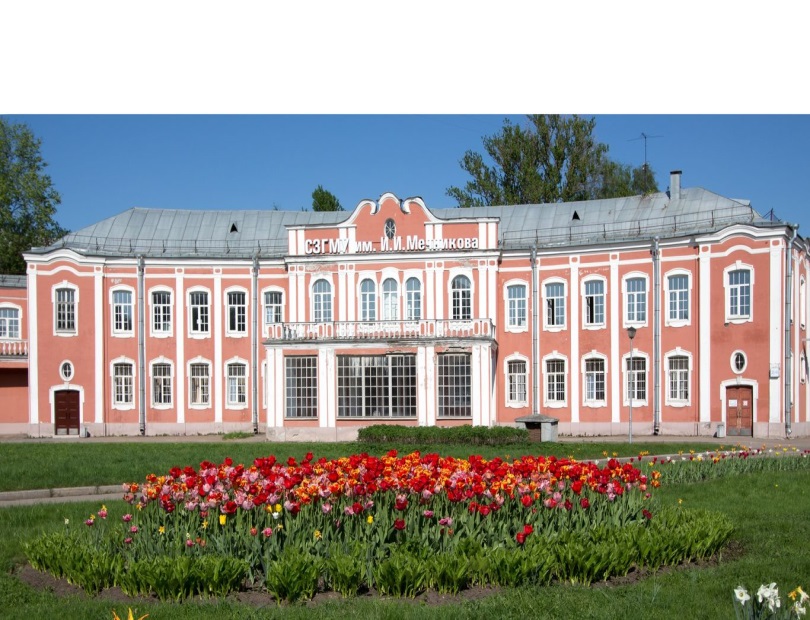 01 сентября 2023 г.